7th Annual Customer Appreciation Day
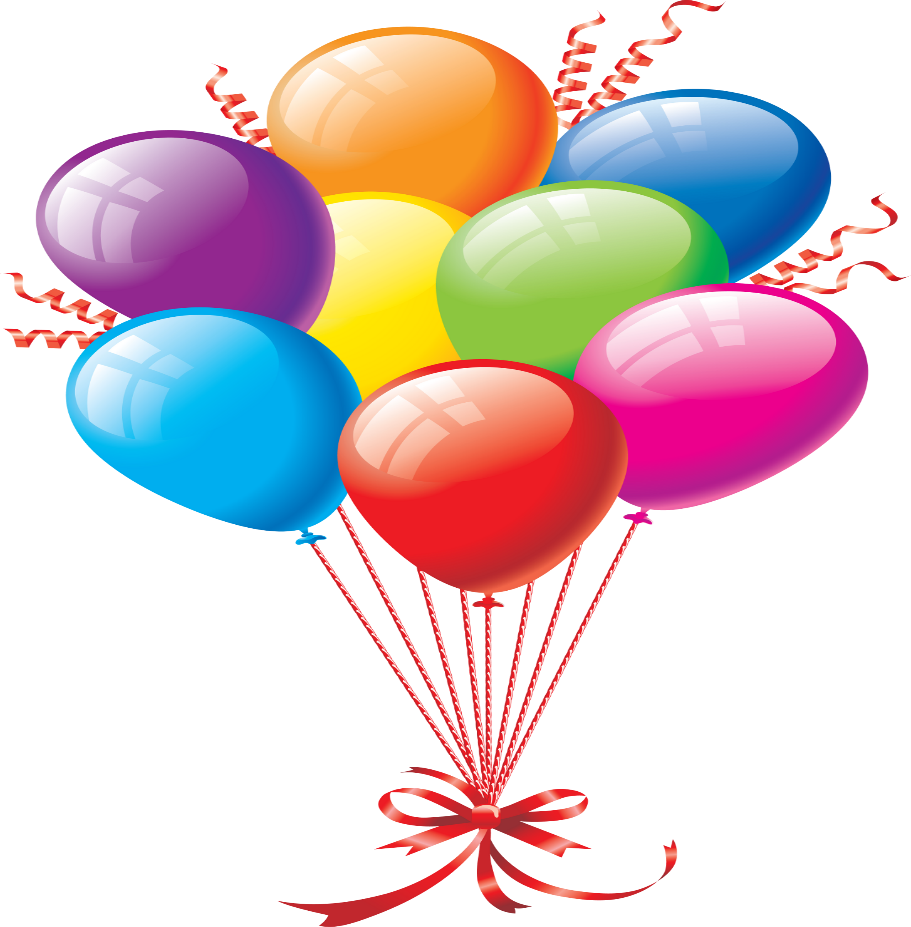 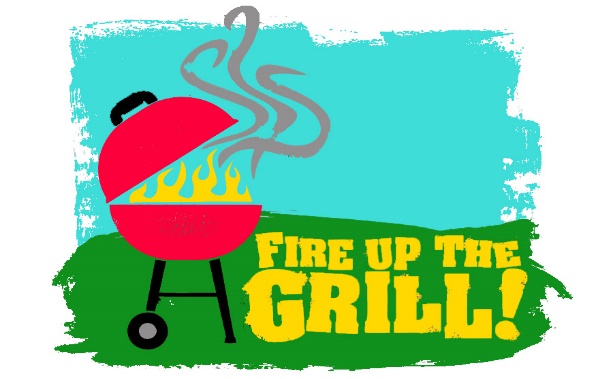 SAVE THE DATE:   November 16th, 2018
We at Tom’s Sod are proud to announce our
7th Annual Customer Appreciation Day.
And Wish a Happy Birthday to Don and Chad !!
Stop by from 12:00  to 4:00 PM 
to enjoy amazing food, good fun  
 Please be there to let us say thanks to all of our amazing customers.
11413 49th Street N, Clearwater, FL 33762  (727) 571-1119